Psalms
the book of
103-104
103-104
Psalms
the book of
C. H. Spurgeon ~ “As in the lofty Alps some peaks rise above all others, so among even the inspired Psalms there are heights of song which overtop the rest. This one hundred and third Psalm has ever seemed to us to be the Monte Rosa of the divine chain of mountains of praise, glowing with a ruddier light than any of the rest. It is as the apple tree among the trees of the wood, and its golden fruit has a flavor such as no fruit ever bears unless it has been ripened in the full sunshine of mercy.”
103-104
Psalms
the book of
103-104
Psalms
the book of
C. H. Spurgeon ~ “We are too prone to engrave our trials  in marble and write our blessings in sand.”
103-104
Psalms
the book of
103-104
Psalms
the book of
Mouth ~ NASB, years
NIV, desires
NLT, life
ESV, satisfies you with good
103-104
Psalms
the book of
103-104
Psalms
the book of
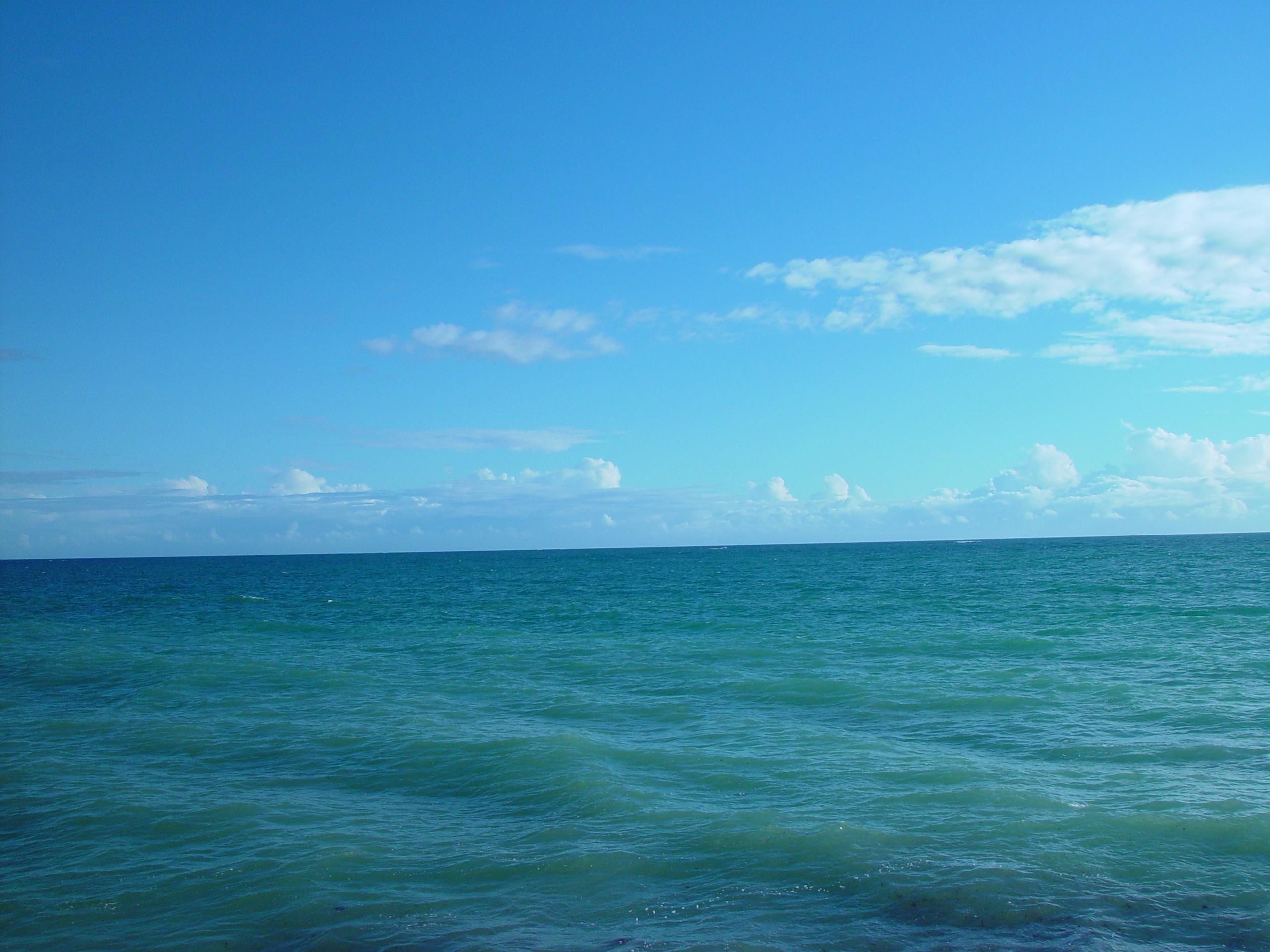 Sea    of
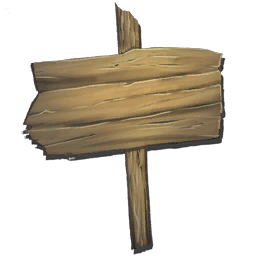 No fishing allowed
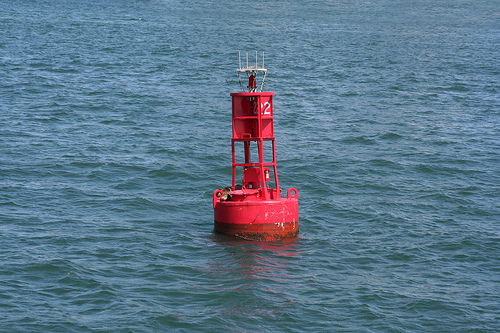 Forgetfulness
103-104
Psalms
the book of
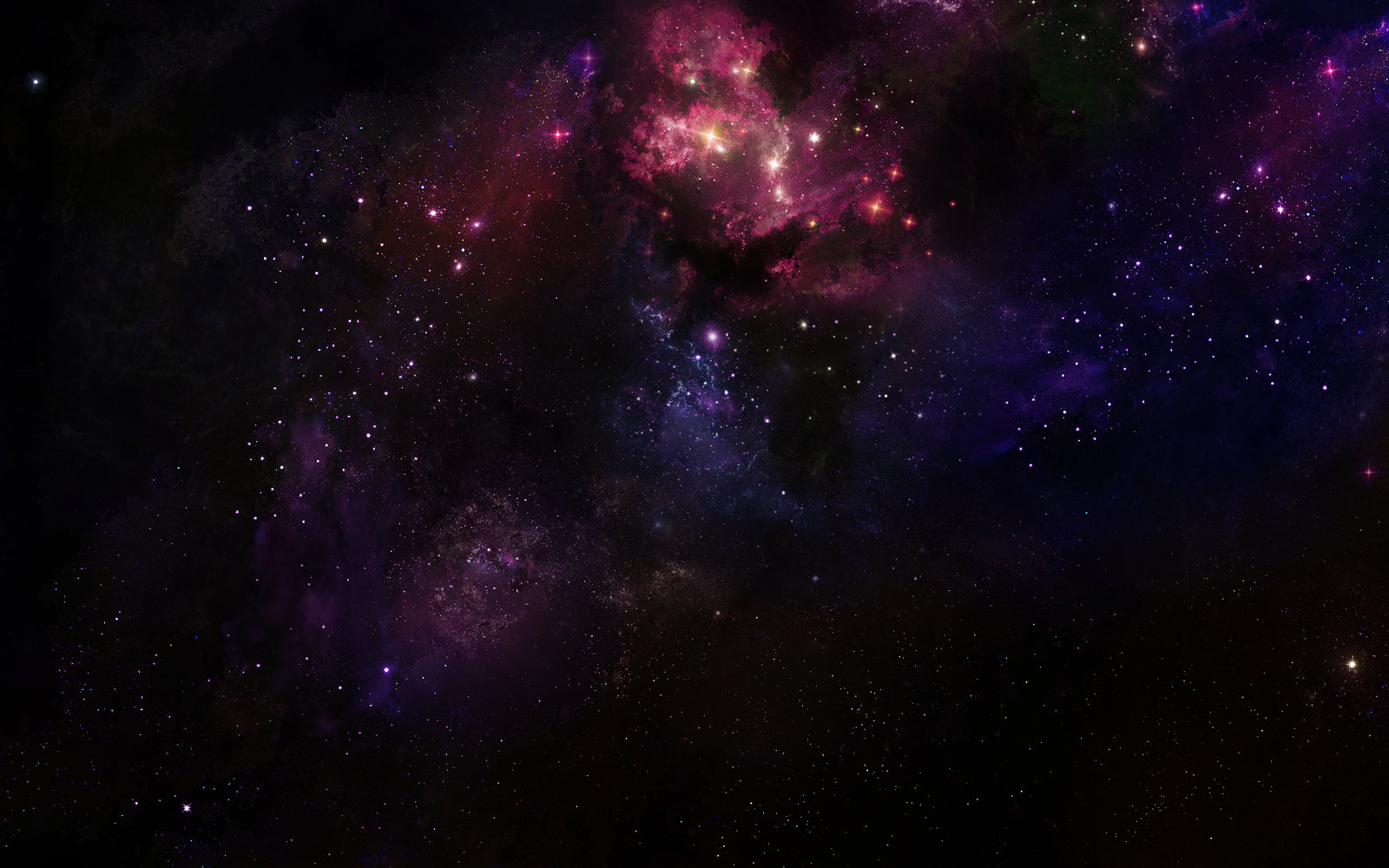 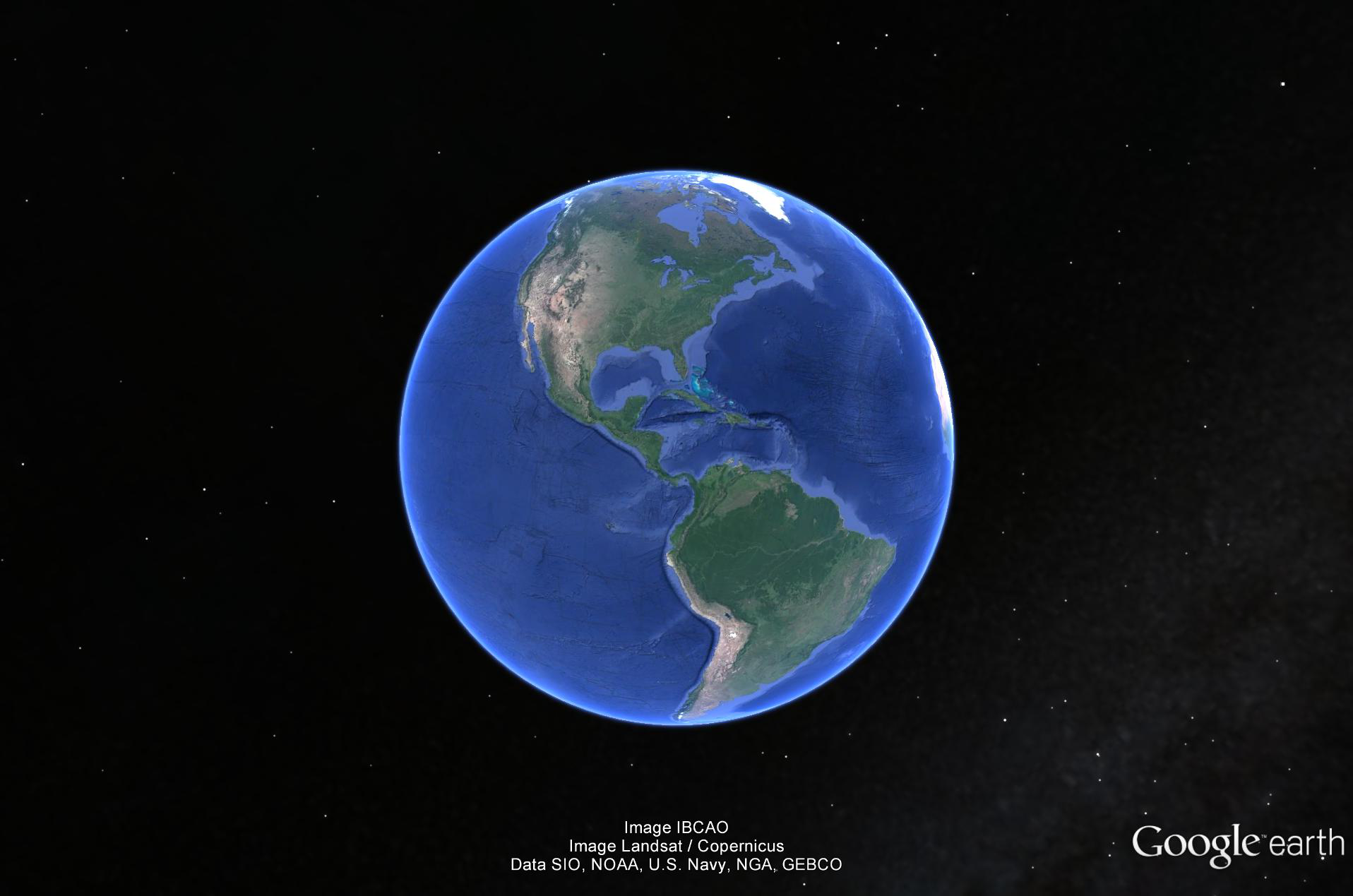 103-104
Psalms
the book of
C. H. Spurgeon ~ “Fly as far as the wing of imagination can bear you, and if you journey through space eastward, you are further from the west at every beat of your wing. If sin be removed so far, then we may be sure that the scent, the trace, the very memory of it must be entirely gone. If this be the distance of its removal, there is no shade of fear of its ever being brought back again; even Satan himself could not achieve such a task. Our sins are gone, Jesus has borne them away. Far as the place of sunrise is removed from yonder west,
103-104
Psalms
the book of
C. H. Spurgeon ~ where the sun sinks when his day’s journey is done, so far were our sins carried by our scapegoat nineteen centuries ago, and now if they be sought for, they shall not be found, yea, they shall not be, saith the Lord.”
103-104
Psalms
the book of
103-104
Psalms
the book of
I Need Thee Every Hour
I need Thee, O I need Thee;
Every hour I need Thee;
O bless me now, my Savior,
I come to Thee. – Annie S. Hawks, © 1872
103-104
Psalms
the book of
103-104
Psalms
the book of
You are here
Everlasting
gnitsalrevE
103-104
Psalms
the book of
103-104
Psalms
the book of
C. H. Spurgeon ~ “He must be blind indeed who does not see that nature is the work of a king. These are solemn strokes of God's severer mind, terrible touches of his sterner attributes, broad lines of inscrutable mystery, and deep shadings of overwhelming power, and these make creation's picture a problem never to be solved, except by admitting that he who drew it giveth no account of his matters, but ruleth all things according to the good pleasure of his will.”
103-104
Psalms
the book of
Ode to the 6 days of creation
vv. 1-6 = 1st and 2nd days
Day 1 (Gen. 1:3-5) ~ light and time
Day 2 (Gen. 1:6-8) ~ sky and waters separated
vv. 7-18 = 3rd day
Day 3 (Gen. 1:9-13) ~ dry ground, bodies of water, plants
vv. 19-23 = 4th day
Day 4 Gen. 1:14-19) ~ sun, moon, stars, planets
vv. 24-30 = 5th and 6th days
Day 5 (Gen. 1:20-23) ~ fish and birds
Day 6 (Gen. 1:24-30; 2:7, 15-25) ~ land animals and man
103-104
Psalms
the book of
103-104
Psalms
the book of
What was Leviathan (twisted, coiled)?
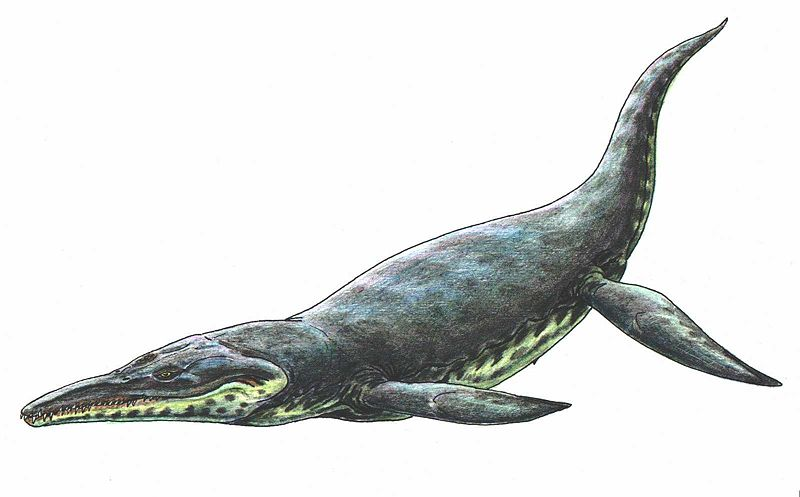 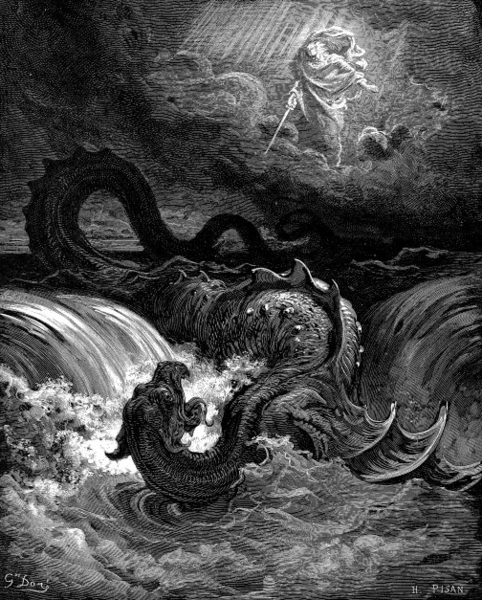 6x in Old Testament (2x in Job, 2x in Psalms, 2x in Isaiah)
Crocodile?
Whale?
Mythological?
Extinct dinosaur? (Plesiosaur?)
Job 41:19-21 ~ 19 Out of his mouth go burning lights;
Sparks of fire shoot out. 
20 Smoke goes out of his nostrils,
As from a boiling pot and burning rushes. 
21 His breath kindles coals,
And a flame goes out of his mouth.
103-104
Psalms
the book of
103-104
Psalms
the book of
Spirit ~ ruach – also breath
103-104
Psalms
the book of
vv. 31-35 = 7th day
Day 7 (Gen. 2:2-3) ~ God rested
103-104
Psalms
the book of
103-104
Psalms
the book of
Praise the Lord ~ Hallelujah
halal
Jah
103-104
Psalms
the book of